Genital Bleeding
MTN 020 Training
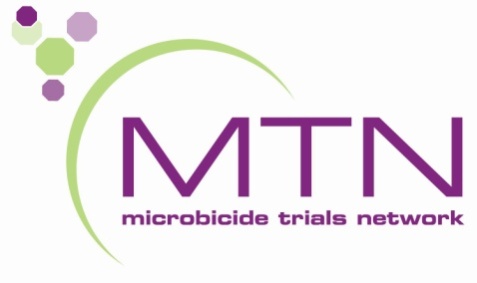 Background
Genital Bleeding is common
Includes menses
Includes intermenstrual bleeding (IMB)

Determining whether genital bleeding consitutes an “adverse event” will vary by protocol
Genital Bleeding in MTN 020
Is this bleeding event consistent with the participant’s baseline bleeding pattern?
YES
NO
AE
No AE
Implications
Obtaining an accurate baseline bleeding history will be imperative
The level of detail will be at the site’s discretion
Goal: A reasonable person reading the baseline history can determine whether a current bleeding event is consistent with baseline or not
An Exception
If the baseline bleeding pattern is associated with a new contraceptive use and later resolves such that a more “normal” pattern resumes (monthly menses), this resolution should be documented in the comments section of the PRE-CRF and is not considered an AE (SSP Section 10.6)
Scenario #1
22 year old woman at screening describes regular moderate flow menstrual periods occurring every 24-32 days and lasting 3-6 days
She is started on DMPA during the screening period
At Enrollment, 14 days later, she has not yet had her next menses.
There is no change to her Baseline Menstrual History Form
At month 1 she reports that immediately after her enrollment visit, she experienced a 14 day bleeding episode. (30 days after her last menses)
Has an AE occurred?
What term would you use?
Scenario #2
22 year old woman describes unpredictable spotting on DMPA at the screening visit. This is confirmed at the enrollment visit. The spotting lasts 2-7 days, is light in flow, and can occur anywhere from 2 weeks to 3 months apart. 
2 months after enrollment she reports 3 days of spotting 2 months after her last spotting episode
Has an AE occurred?
Recording Bleeding AEs
Always document on AE Log CRF 
Not Grade 1 AE Log CRF (GAE) 
Verbatim Terms per FGGT
Menorrhagia
Menometrorrhagia
Metrorrhagia
Post-coital bleeding
Amenorrhea
Special Considerations
A participant report of new inter-menstrual bleeding with no bleeding noted on exam?
A participant reports new blood tinged discharge. Normal pelvic exam?
A pelvic exam finding that explains the bleeding?
Cervical bleeding from the speculum exam?
[Speaker Notes: A participant report of intermenstrual bleeding with no bleeding on exam? Report as metrorraghia
Blood tinged discharge= metrorraghia
A pelvic exam finding that explains the bleeding? Record the exam finding as the AE and subsume bleeding under this AE. Report the bleeding in the comments section.
Bleeding from the speculum exam? Per section 10.6.1 of the SSP, cervical bleeding associated with study procedures that is judged to be within the range of normal according to the clinical judgment of the IoR or designee is not considered to be an AE.]
One BIG caveat
Multiple bleeding episodes deemed to be AEs may ultimately be captured as one open ended AE once a new pattern is identified
May involve updating one AE Log page from “resolved” to “continuing” and marking previously-reported AE Log CRF pages for deletion
Scenario #3
22 year old at enrollment describes menses every 26-30 days lasting 4-6 days 
During the screening period she had had an implant placed for contraception
At Month 1 she reports a 3 day period of light vaginal bleeding 2 weeks after her last menstrual period.
Has an AE occurred?
What verbatim term would you use?
[Speaker Notes: Yes
metrrhagia.]
Scenario #3
At month 2, the participant reports another episode of light bleeding this time lasting 5 days and occurring 6 days after the last episode
Pelvic exam is unremarkable
Is this a new AE or a continuation of the previously filed AE?
Clinician discretion
File a new AE and consider an open ended AE with her next event  OR
Update the last AE to be ongoing
Scenario #4
A  participant with baseline menses every 28-32 days presents for her Month 6 visit and reports 2 days of inter-menstrual spotting 22 days after her last menses. 
Has an AE occurred?
What is the verbatim term?
You do a pelvic exam and note a small  laceration on her right labia.
What is the verbatim term?
[Speaker Notes: yes.
Can’t know until you’ve done an exam.
new report by the participant of genital bleeding should prompt a (clinically-indicated) pelvic exam assessment
Whether bleeding in the context of an open AE should be evaluated is per clinician discretion]
Associated Pelvic Exam Findings
Bleeding that is associated with an abnormal pelvic exam finding is an AE
AE term will be the  associated  exam finding
Note in AE Log Comments that bleeding will was present
Where will this bleeding be captured in addition to the Comments section of the AE log form?
[Speaker Notes: Pelvic Exam Diagrams
Pelvic Exam Form]
No Pelvic Exam Finding
Non-menstrual bleeding not associated with an abnormal exam finding should be captured as metrorrhagia
Amenorrhea
Amenorrhea should be recorded as a pre-existing condition on the PRE CRF
Screening Menstrual History CRF will also document whether ppt was amenorrheic at baseline
Amenorrhea in follow-up is an AE if it is different from baseline
Questions?